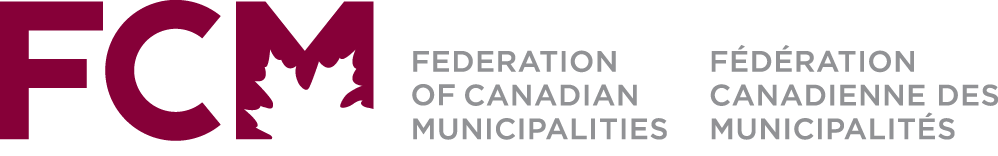 Towards Parity in Municipal Politics (TPMP)
Vers la parité en politique municipale (VPPM)
Élections municipales 2020 : recrutement et mentorat auprès des femmes et des jeunes

« Vers la parité » : Plan d’action du secteur municipal
Par: Stéphanie Hoey- 
October 5, 2019
PARITÉ - 2126 ?
L'écart mondial entre les sexes  prendra 
108 ans afin de rétrécir la différence entre 
hommes et femmes et 202 années pour l’attiendre

 En 2015,  88 femmes etais élues = 26.9 % des sieges  (50ieme rank en 2015 mais 61 ieme en 2019)

 L’echelle municipales  femmes comprends 28% des counceiller et 18% des maires
[Speaker Notes: World Economic Forum’s (WEF) Global Gender Gap Report 2018,]
Aperçu du projet « Vers la parité »
Financé par le ministère des Femmes et de l’égalité des genres (auparavant CFC) sur 30 mois 

Mis en œuvre par la FCM, en partenariat avec les Associations provincial, À voix égales et la Fondation canadienne des femmes

S'appuie sur des projets antérieurs et sur la dynamique actuelle
Livrables du projet « Vers la parité »
Vaste consultation (compléter)
Élaboration d’un plan d’action/d’une stratégie (en cours)
Mise en œuvre de projets de démonstration
Collecte et partage d’outils, de stratégies, de pratiques exemplaires et d’études de cas
Consultations « Vers la parité »
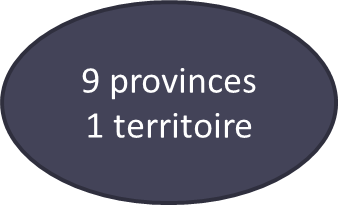 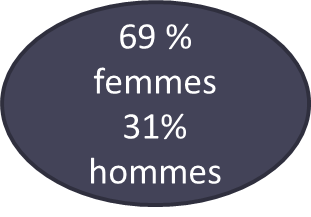 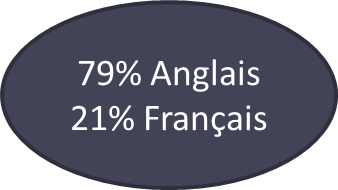 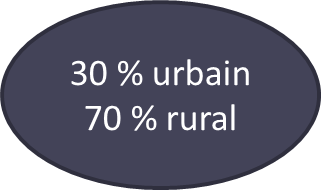 PLAN D’ACTION “Vers la Parite”
# S’ENGAGE GAGNE MENE
#SEPRESENTER GAGNER AGIR
# candidate élues leaders

Plan du secteur municipal pour atteindre la parité des genres dans les gouvernements municipaux

VISION
La FCM envisage un Canada où la parité dans la représentation des femmes au sein des gouvernements municipaux d’un océan à l’autre deviendrait la nouvelle norme. Notre vision en est une dans laquelle les femmes de toutes les identités et à un rythme égal à celui des hommes sont à même de :
 
SE PRÉSENTER aux élections municipales
GAGNER leur campagne
AGIR sur des enjeux d’importance pour leurs concitoyens
Plan d’action du projet « Vers la parité »
Cadre des piliers d’interventions

Les principaux obstacles cernés ont été répartis parmi les quatre domaines d'intervention préconisés suivants : 
    1) Accès à l’information
    2) Inclusion
    3) Réseaux de soutien
    4) Gouvernance et structures
Plan d’action – “Vers la parité”
Trois conditions et interventions ciblés
 
Accroître les mesures de mentorat et de soutien –  Pilier du Soutien accru

2)  Éliminer le réseautage et la prise de décisions informelles –     Pilier de l’Inclusion améliorée
 
3)   Améliorer l’accès et le partage d’information – 
                  Pilier Accès amélioré à l’information
Plan d’action du projet « Vers la parité »
Accroître les mesures de mentorat et de soutien – pilier du Soutien accru

1.1 Fournir les moyens et l'espace voulu pour des mentorats et un  
      accompagnement officiels
1.2 Favoriser le mentorat par les pairs et par thème
1.3 Mobiliser les hommes 
1.4 Créer un réservoir de candidats et de leaders
Plan d’action du projet « Vers la parité »
Annihiler le réseautage et la prise de décisions informels – Pilier de l’inclusion améliorée
2.1 Mobiliser les intervenants dans le processus de lutte contre la prise 
      de décisions informelle et de démantèlement 
2.2 S’attaquer à la perpétuation des comportements d’exclusion de toutes 
      parts
2.3 Intervenir pour mettre fin aux préjugés et aux stéréotypes 
      inconscients
2.4 Mener des efforts de sensibilisation socioculturelle
Plan d’action du projet « Vers la parité »
Améliorer l’accès et le partage d’information – Pilier Accès amélioré à l’information
3.1 Corriger les lacunes d’information à toutes les étapes : 
     	 attrait des candidates éventuelles; organisation de campagnes 
	 fructueuses; transition dans le rôle d’élue 
     3.2 Stimuler la diffusion et le partage des outils existants, 
          	 établir un carrefour du savoir 
     3.3 Exploiter des programmes pour sensibiliser à la vie 
	 	politique municipale et à sa contribution positive
     3.4 Recueillir et partager des données
Sphère d’influence :  Accroître les occasions de mentorat et les mesures d’encouragement
Merci de votre attention et appui

Pour toutes questions – contactez Shoey@fcm.ca